Watercolor Portraits
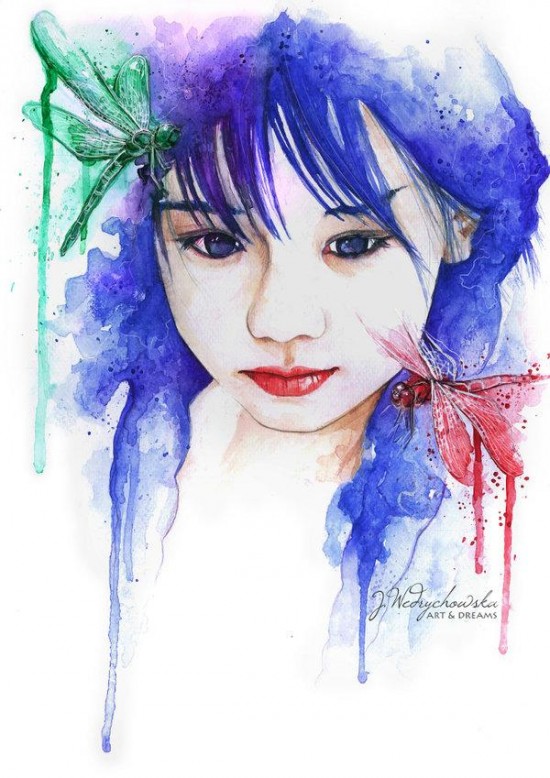 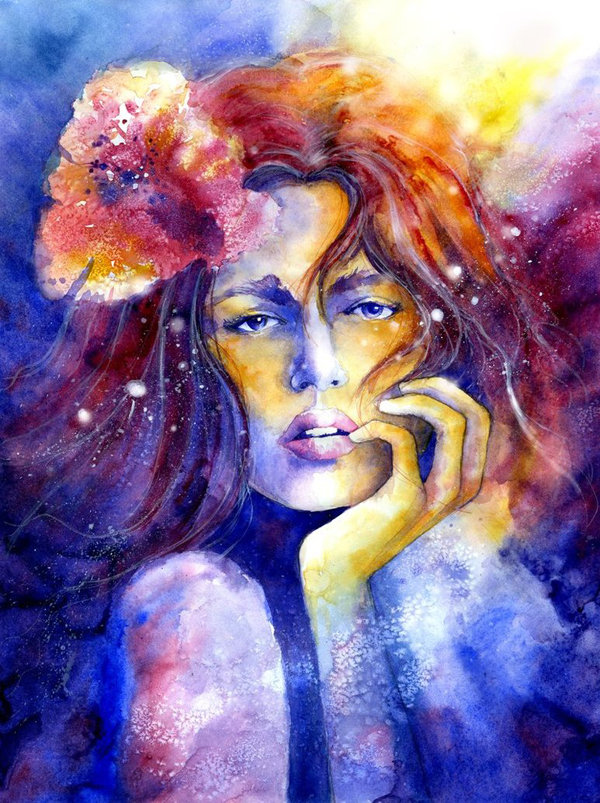 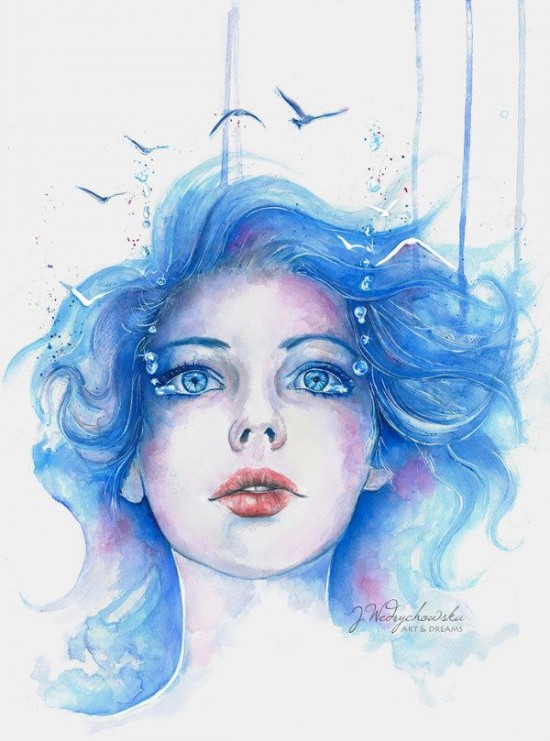 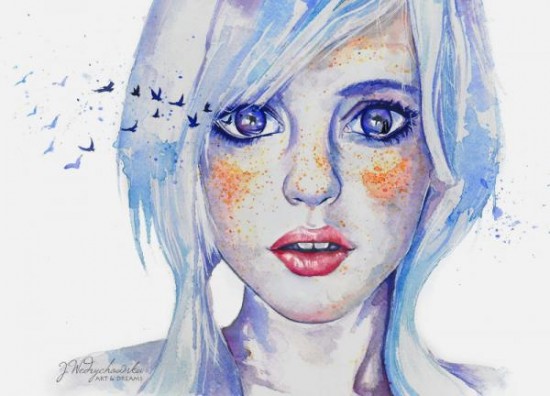 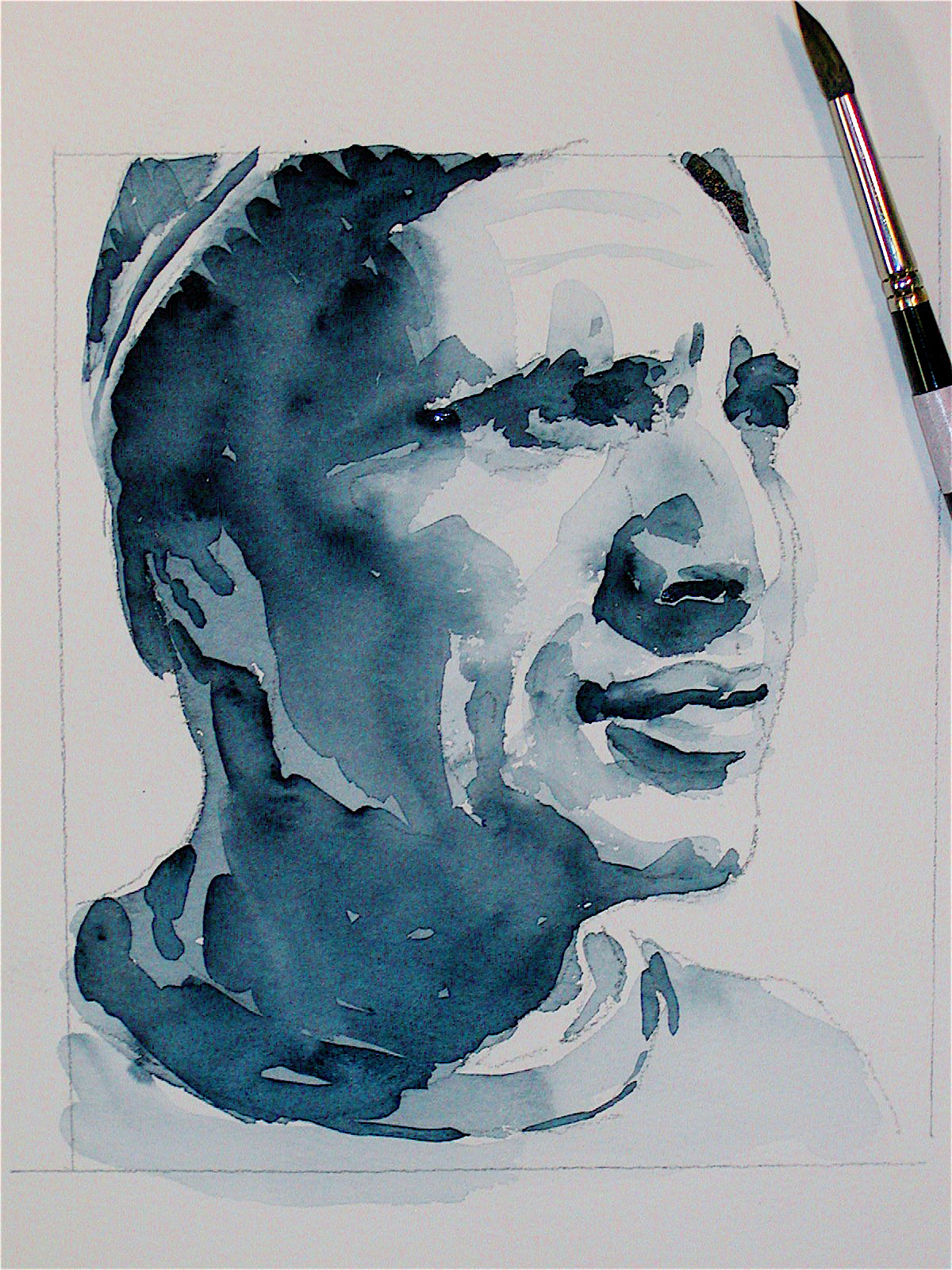 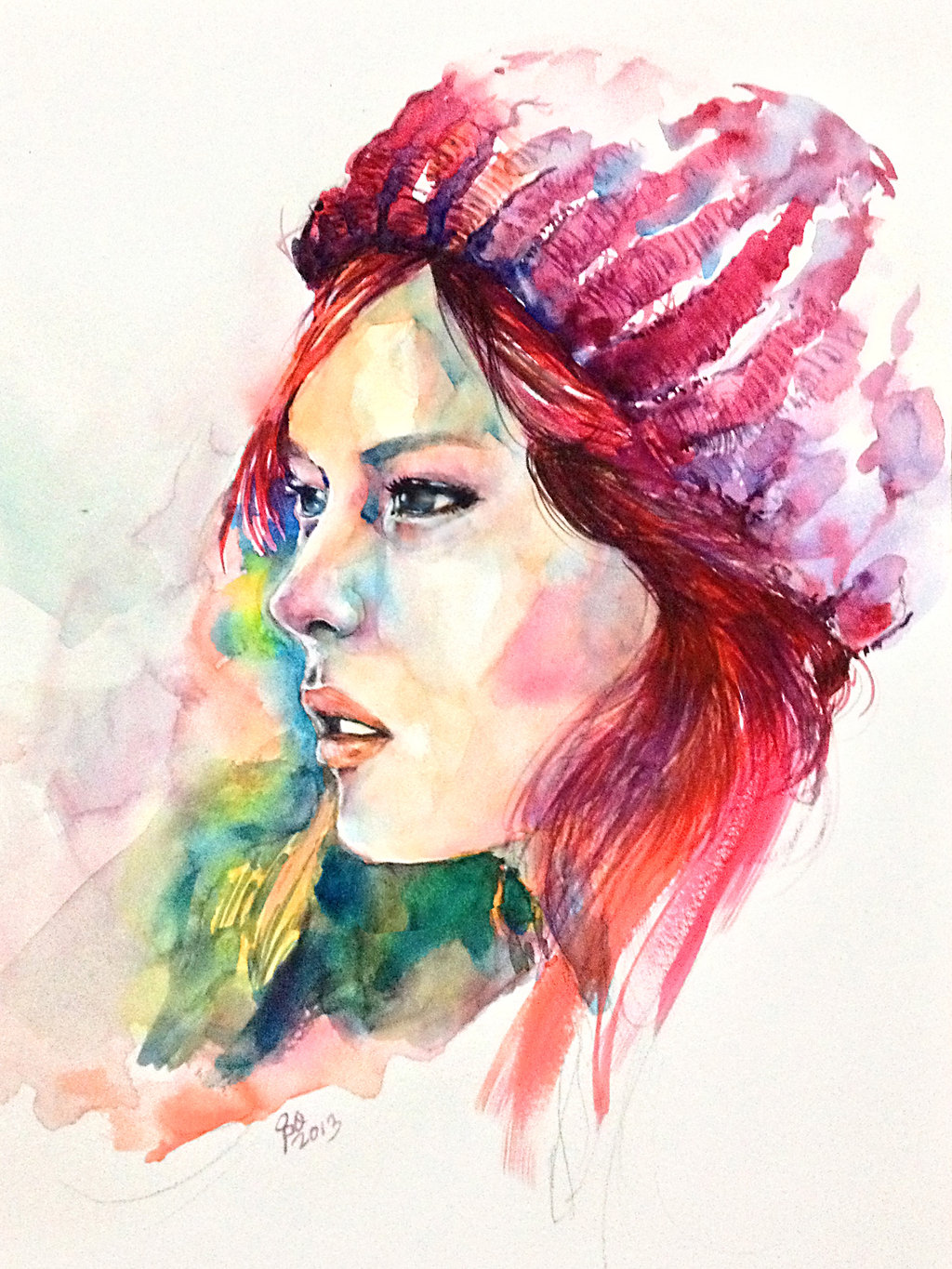 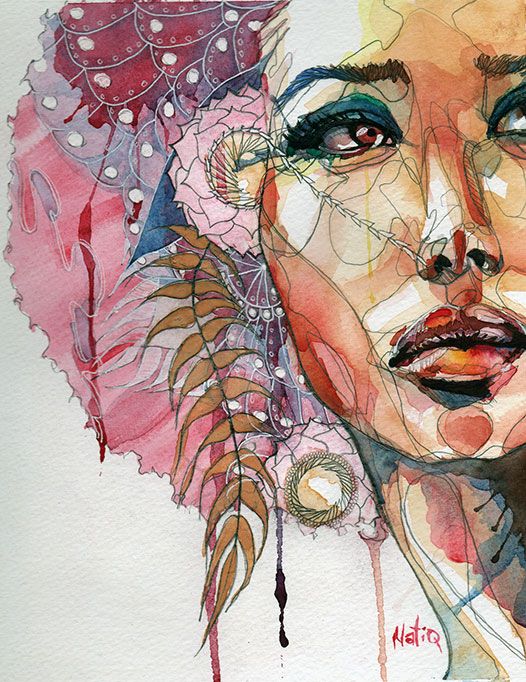 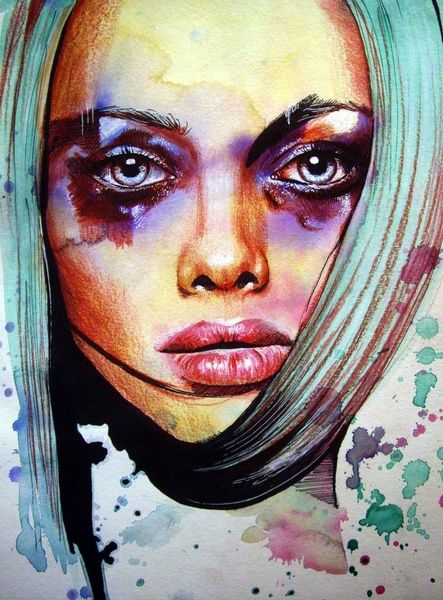 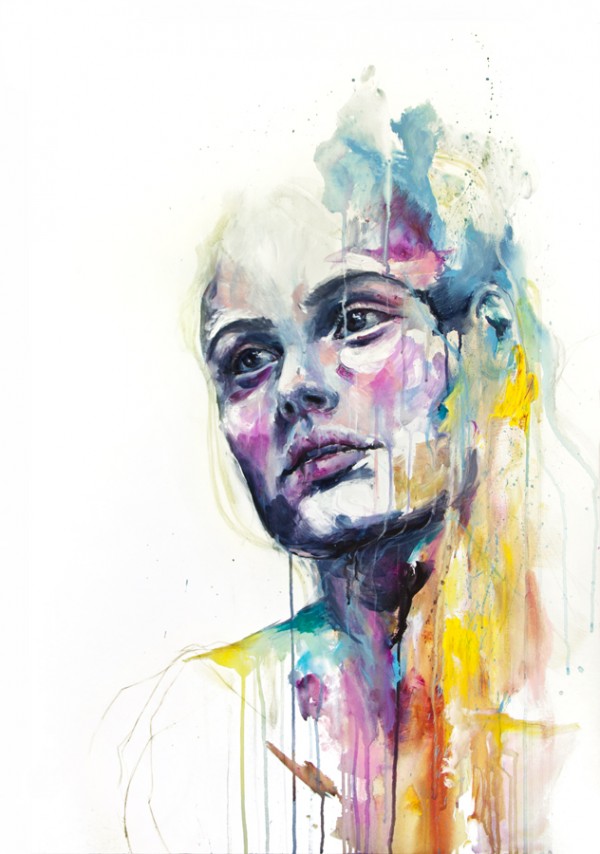 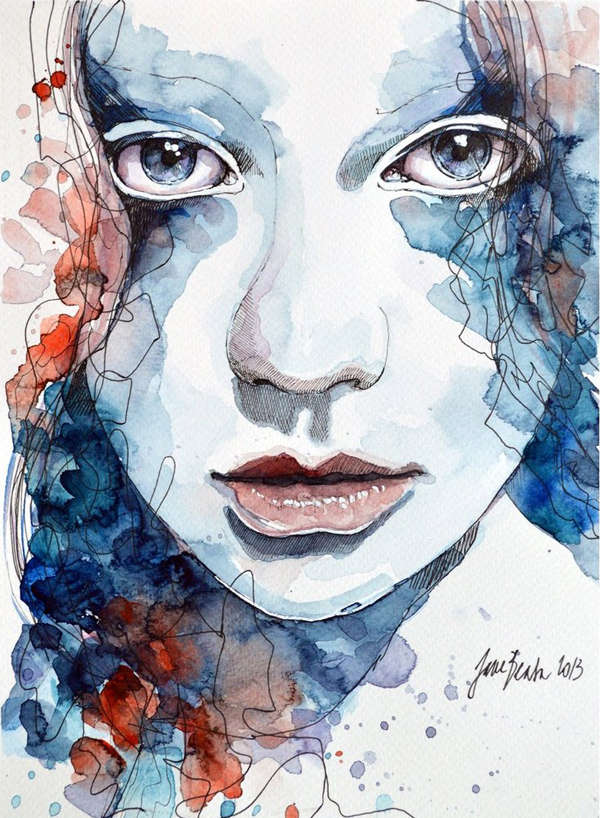 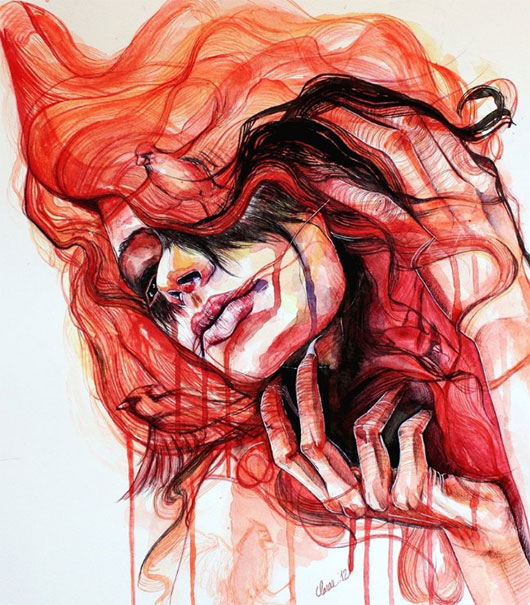 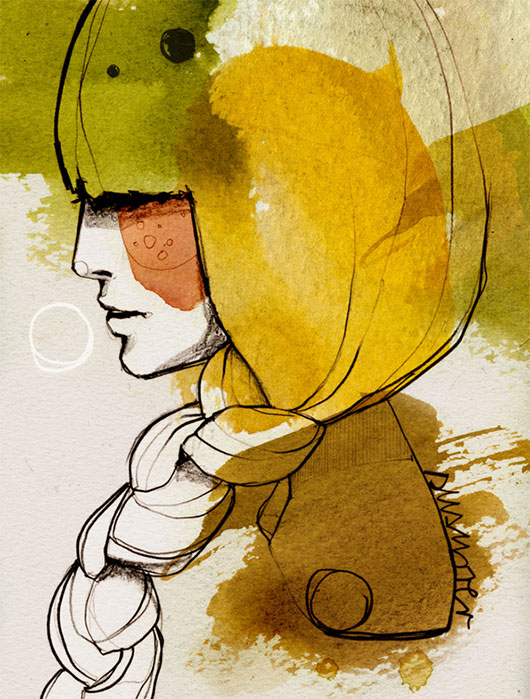 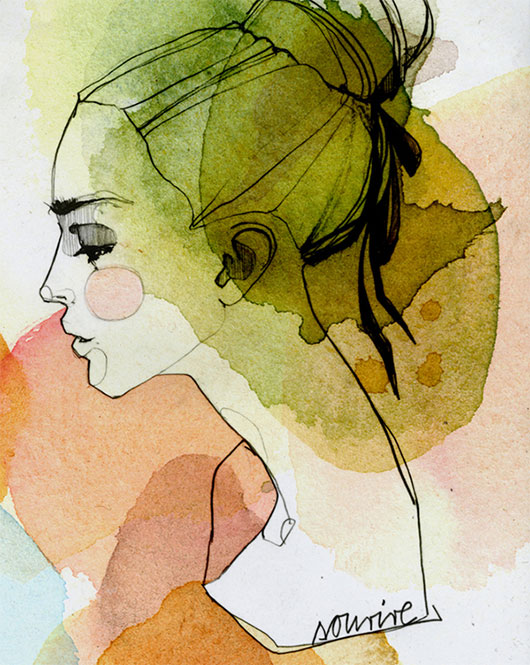 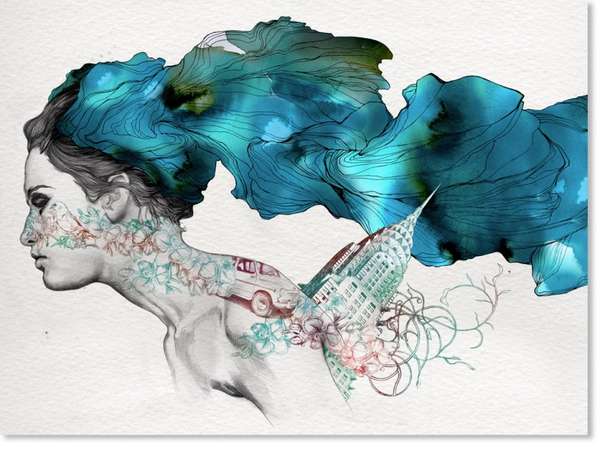 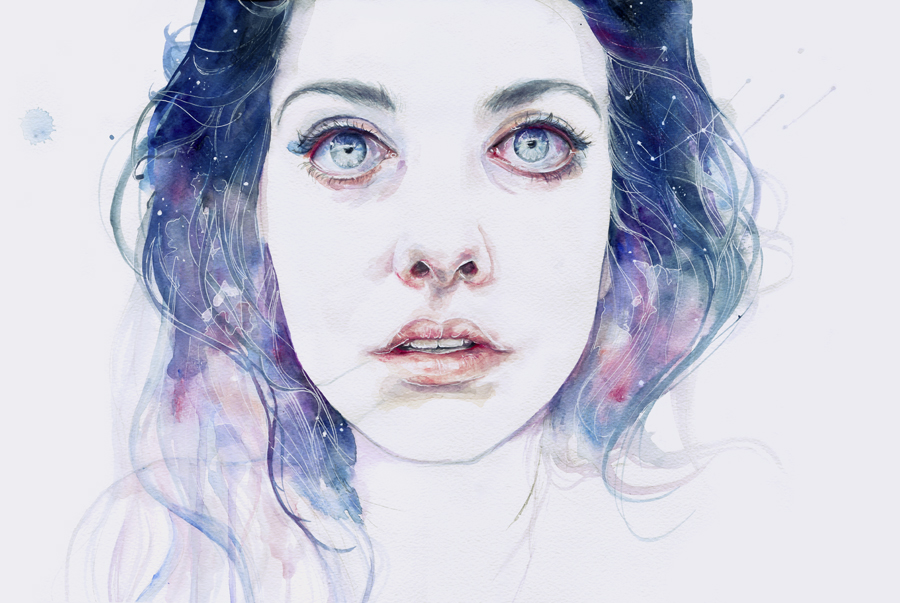 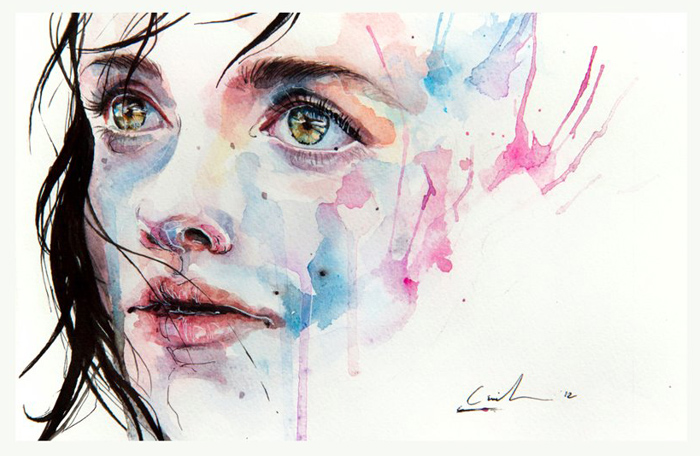 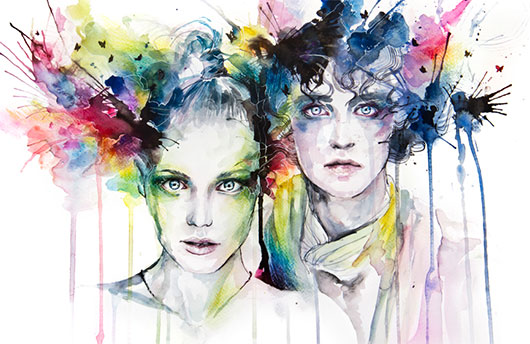 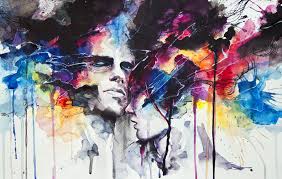